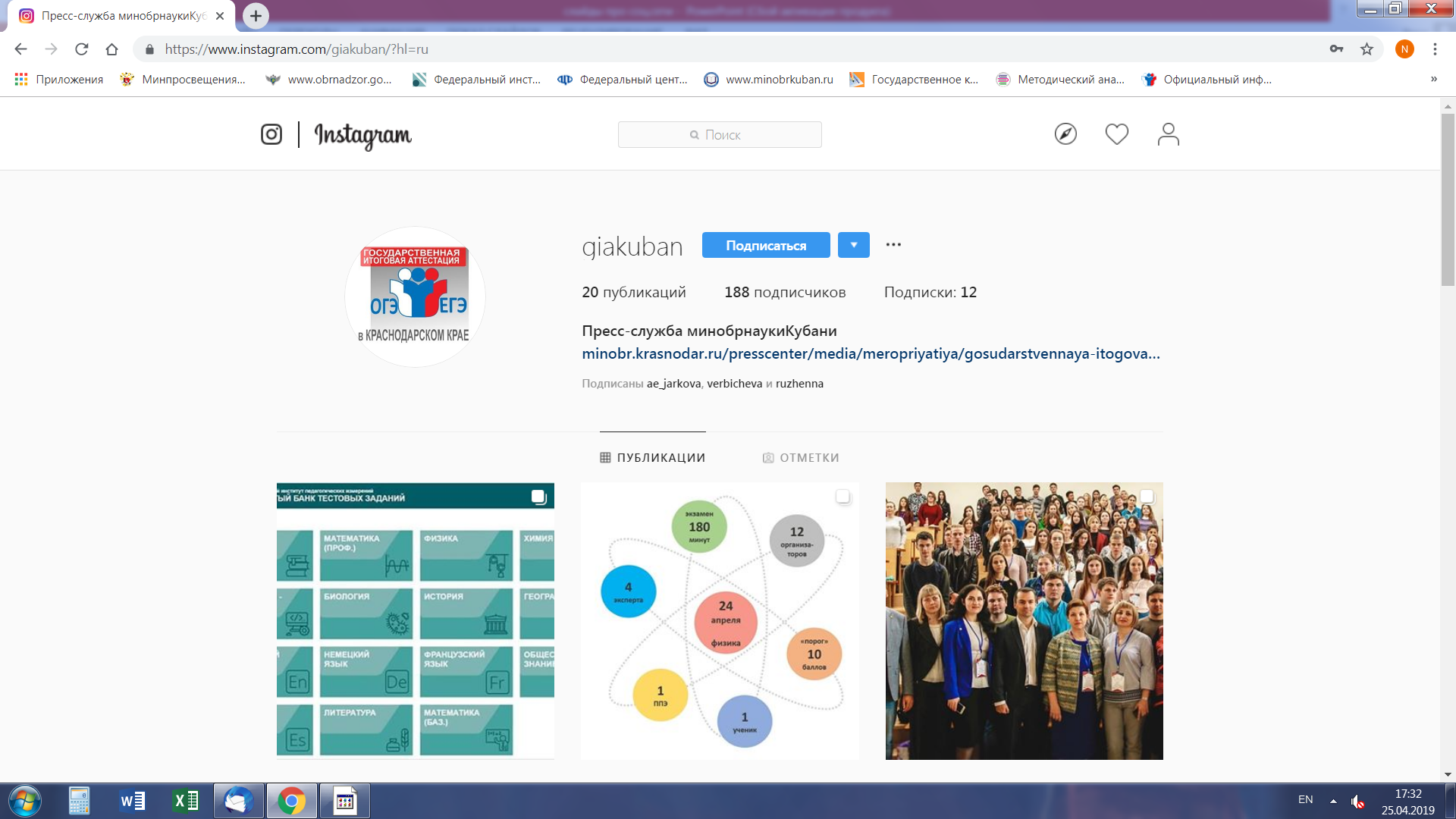 Instagram
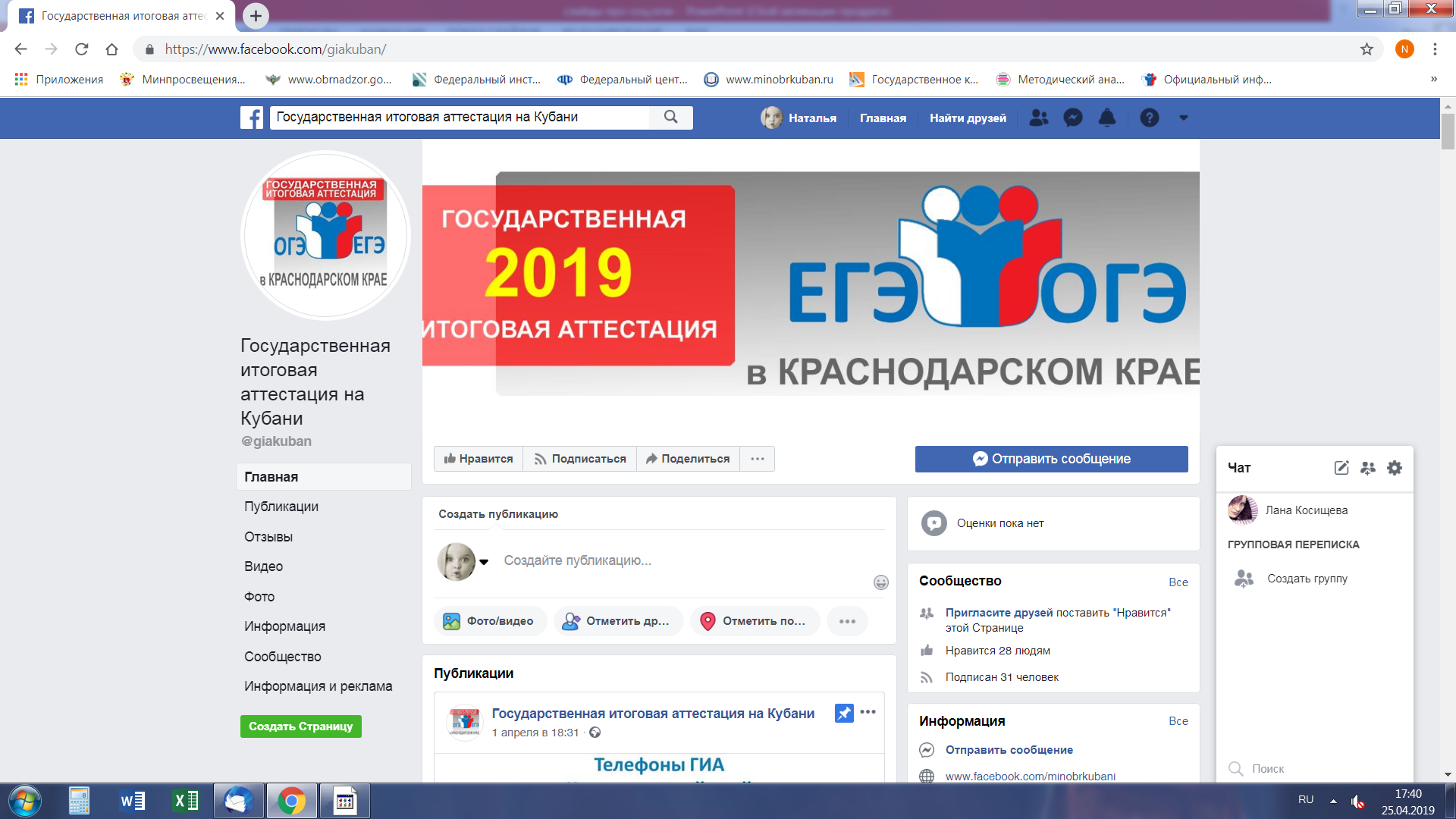 Facebook
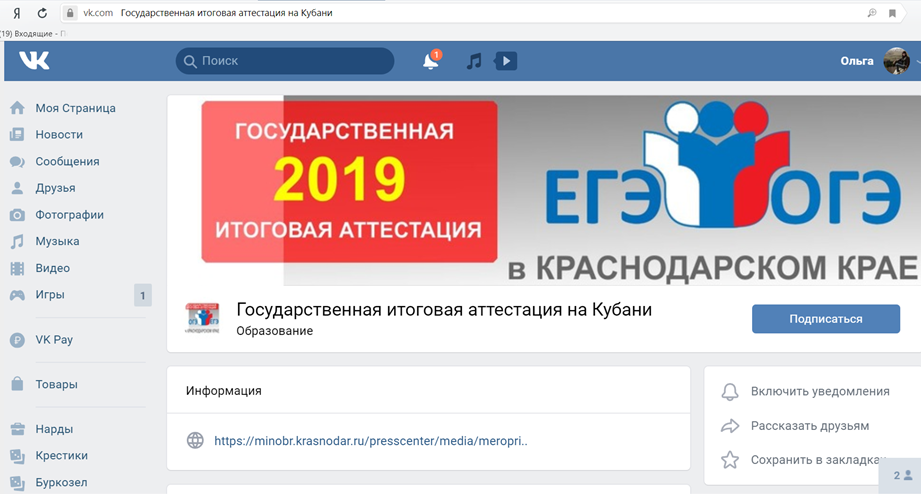 Вконтакте